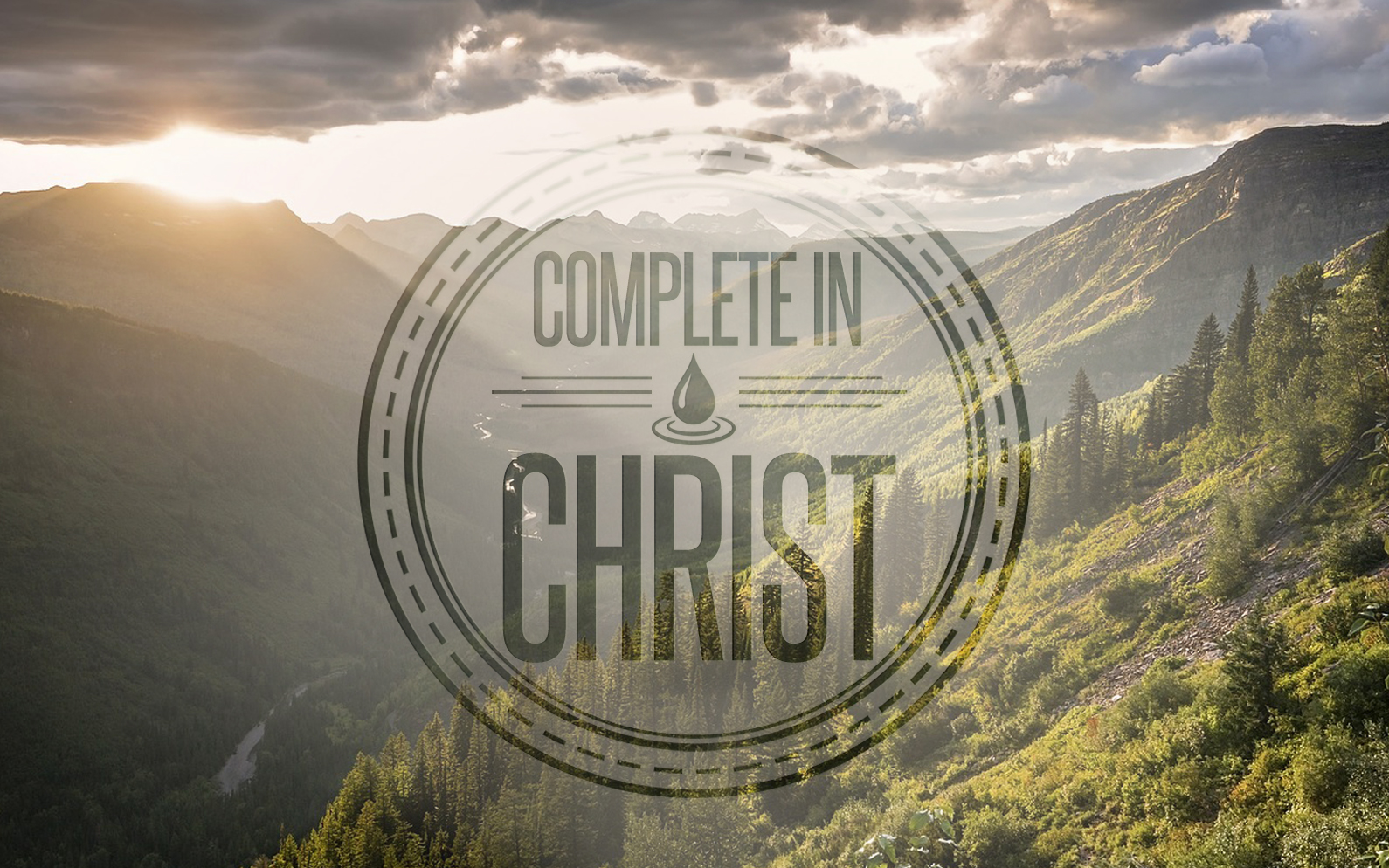 Complete in Christ: Colossians
[Speaker Notes: Tonight 

We are starting a NEW section of Colossians with Chapter 3…  In this section the PREMENENCE OF CHRIST is not just declared or defended…but is now DEMONSTRATED.

Chapter 3 and Chapter 4 show us the superiority of CHRIST in everyday living.]
Final Instructions…
Share Our Greetings With Other Local Churches
Vs. 15
Share Our Message With Other Local Churches
Vs. 16
Share Our Encouragement With Other Local Preachers
Vs. 17
Share My Passion For Christ
Vs. 18
[Speaker Notes: This chapter and this book ends with some final brief instructions.

GREETING: Paul wants the church in Colossae to have a good relationship with the neighboring congregations.  He ask that his greeting be extended onward.

MESSAGE: He also wants this epistle, this letter, read in Laodicea.  This is one of those verses that reminds us of 2 important facts.
1.) The Gospel is For All – God holds us all to the same standard, and even though this letter is directed specifically to the Colossians. The truth it contains is profitable for all who want to follow Christ.
2.) The Bible Is A Snap-Shot Of God’s Awesome Work – We don’t have details of every single event from the life of Jesus. We don’t have detailed events from every sermon or letter every apostle ever preached.  What we have is a perfectly selected cross-section so that we can fully know how to love and serve God.  We can be sad we don’t have it all today, or we can simply rejoice that SO MUCH GOOD and SO MUCH TEACHING took place that recording ALL of it would be impractical if not impossible!

ENCOURAGEMENT: Each of us could put our name here.  The area of service that we can participate in.  Whatever those good deeds are – let’s be alert and do them well.

PASSION:   Paul is not throwing a pity party: Remember poor old me…Instead He is calling on them to remember that the gospel cannot be chained! This is like REMEMBER THE ALAMO. Don’t just remember that I am stuck in this prison – remember that serving Christ means dying to the world and living for Him!]
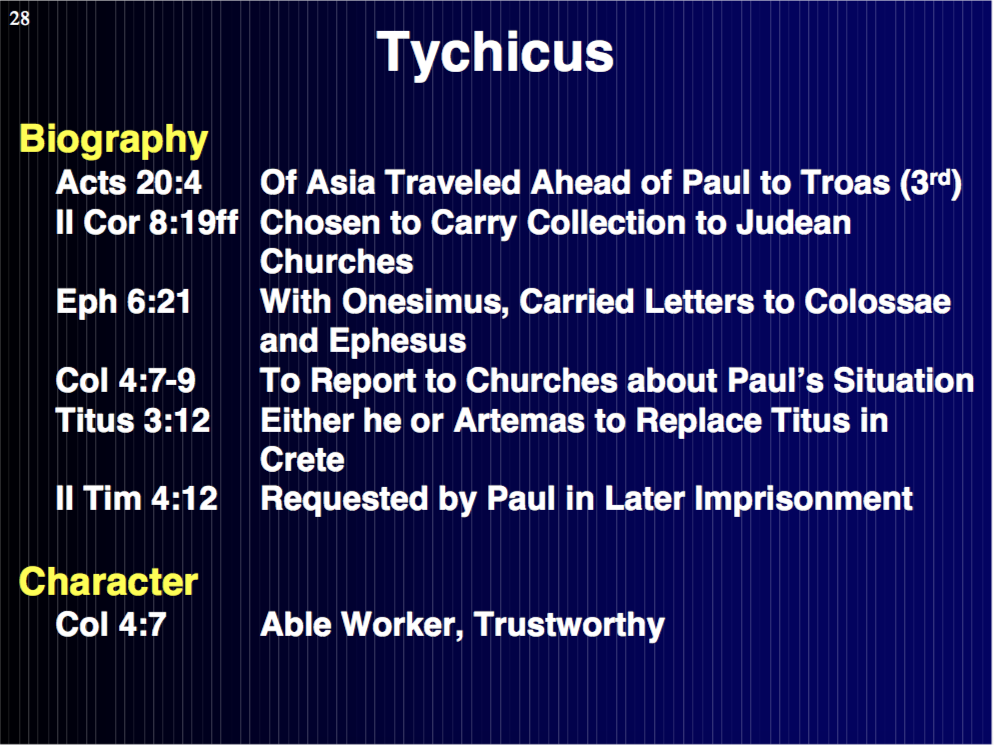 Colossians & Ephesians
Sent By The Same Messenger
Ephesians 6:21 & Colossians 4:7
Teach The Same Theme: Christ & His Church
Question #1
Colossians is brief.  Quick to address the immediate need for instruction in light of local threats.
Like Galatians 
Ephesians is expanded. Calm explanations of important truths to meet widespread needs.
Like Romans
Paul’s Prayers
Ephesians 1:15-19
Praying w/o Ceasing
Wisdom, Knowledge & Enlightenment (17-18a)
Hope, Glory, Inheritance (18b)
Saints, Power (18c, 19)
Hope: Ephesians 3:14-21
Colossians 1:9-12
Praying w/o Ceasing
Knowledge, Wisdom & Understanding (9)
Walk, Good Fruit, Increasing Know. (10)
Power, Steadfast, Thanks, Saints (12)
Hope: Colossians 1:28-2:3
[Speaker Notes: I.) Good Report  Leads to On-Going Prayer

II.) Prayer That They Would Mature In Christ
 - Equip To Love God with All Mind & Heart:  Know & Understand
 - Equip To Love God with All Soul & Strength: Application (Walk)

III.) Emphasis on What He Hopes They Will Not Forsake.
 - Don’t turn from the eternal hope and inheritance in Christ. (Ephesians)
 - Don’t turn from the path and teachings of Christ. (Colossians)

IV.) Who We Are & What We Are Given
- We are saints…We have access to HIS power.


>> It is not just the PRAYER that mirrors each other, but the entire outline of the books…]
Colossians & Ephesians Side by Side
The Word of the Gospel
Produces: Fruit & Growth
Put Off…
Worship of God
Colossians 3:16-17
Family & Work
Submission & Humility
Prayer & Thanks
“Stand Perfect”
The Word of Truth
Produces: Salvation
Putting Off…
Worship of God
Ephesians 5:19-20
Family & Work
Submission & Humility
Prayer & Thanks
“Stand Therefore…”
Ephesians Helps Us Become Complete In Christ
Reinforces The Preeminence of Christ
Ephesians 1:20-23
Answers How? & Why? Instead of What? & When? Regarding our Salvation
Ephesians 2:8-10, 19-22 // Colossians 2:11-13
Reminds Us of “Things Above” To Dwell On
Ephesians 1:11, 2:11, 3:11
Identifies The Roles/Offices of Equippers
Ephesians 4:11-13
Elaborates Significantly On Our Walk
Ephesians 4:17-6:24 // Colossians 3:7
[Speaker Notes: 1:11 – Our predestination in Christ
2:11 – Our previous state outside of Christ
3:11 – God’s eternal purpose accomplished in Christ

Equippers:  Colossians gives thanks for allt he various men who serve in these capacities…but Ephesians tells us the titles that accompany the offices…


Prayer, Speech, Family, & Work all get additional details, metaphors, and reinforcements.]
Ephesians Helps Us Become Complete In Christ
In Medical Terms
Ephesians Is Like Preventative Medicine.
Colossians Is Like Curative Care. 
In Athletic Terms
Ephesians Is A Strong Defense.
Colossians Is A Strong Offense.
In Military Terms: Ephesians Urges Us To Take Up The Whole Armor of God. Eph 6:10-18
[Speaker Notes: The

A Cure is achievable and care is directed to this end.

The Same Medicine Applied In More Abstract… Preventative Medicine Fashion.
And Applied In An Immediate Intervention For Those Sick & Near Death.]
Application
Study These Books Together.
Incorporate Paul’s Prayer Requests Into Your Own Prayers.
Take To Heart The Connection Between Greater Knowledge & Greater Living.
Honor & Respect The Leadership of Christ.
[Speaker Notes: Take to heart…these books are well rounded….don’t fall into the trap of One-Sided thinking.  Christianity is not limited to theology. It is practical.  Christianity is not limited to daily practice..but has rich insight into God’s eternal nature and plans.]
Our Class Goals
To understand and appreciate the preeminence of Christ.
To guard against worldly arguments which undermine Christ.
To elevate our thinking towards heavenly blessings in Christ.
To transform daily decisions in the light of the leadership of Christ.
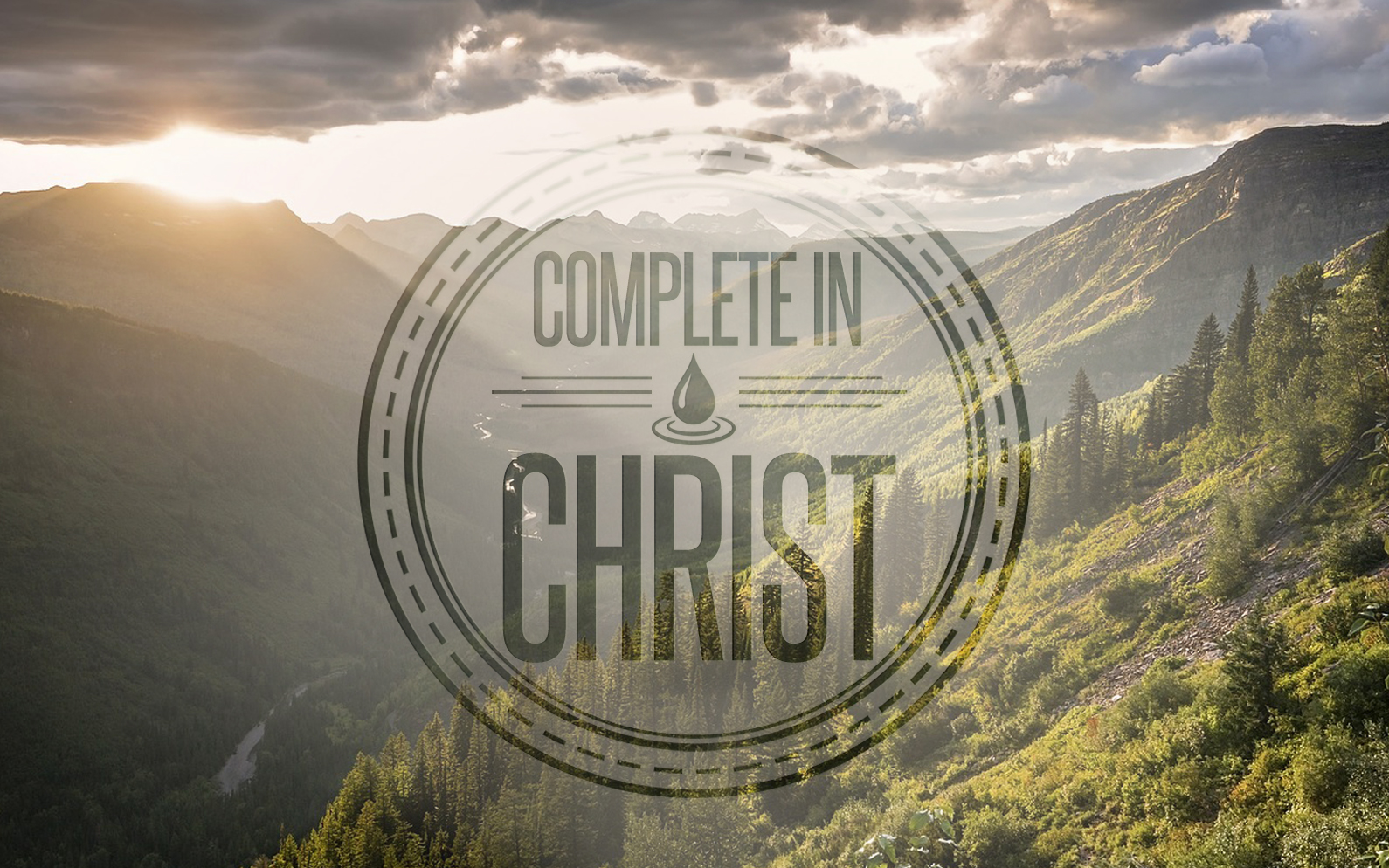 Complete in Christ: Colossians
[Speaker Notes: Tonight 

We are starting a NEW section of Colossians with Chapter 3…  In this section the PREMENENCE OF CHRIST is not just declared or defended…but is now DEMONSTRATED.

Chapter 3 and Chapter 4 show us the superiority of CHRIST in everyday living.]
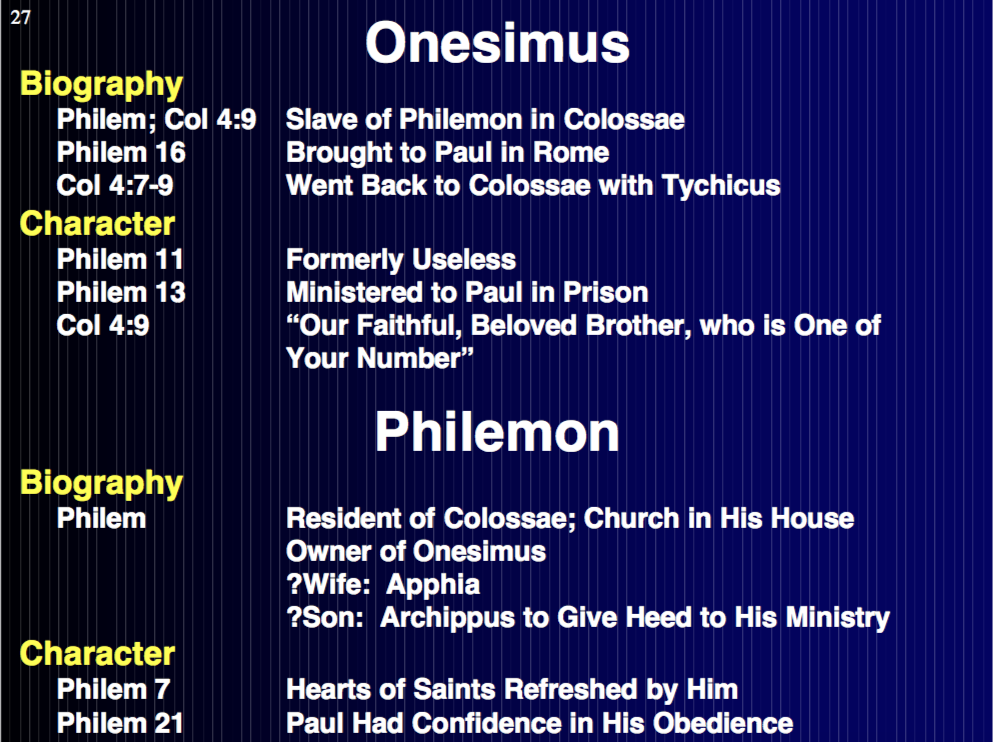 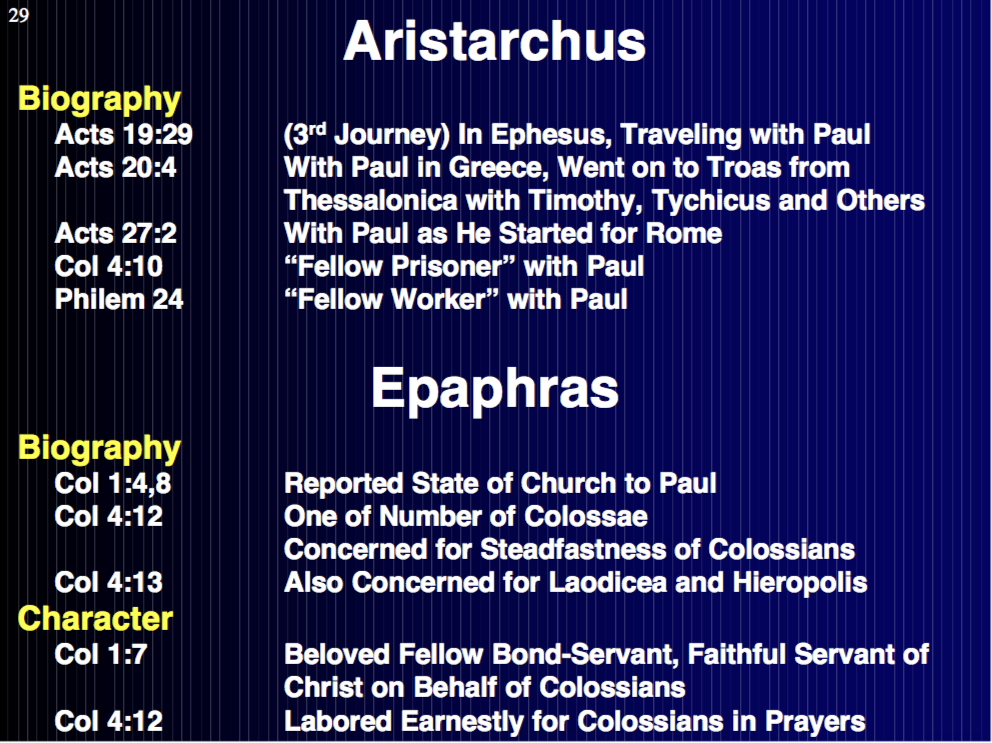 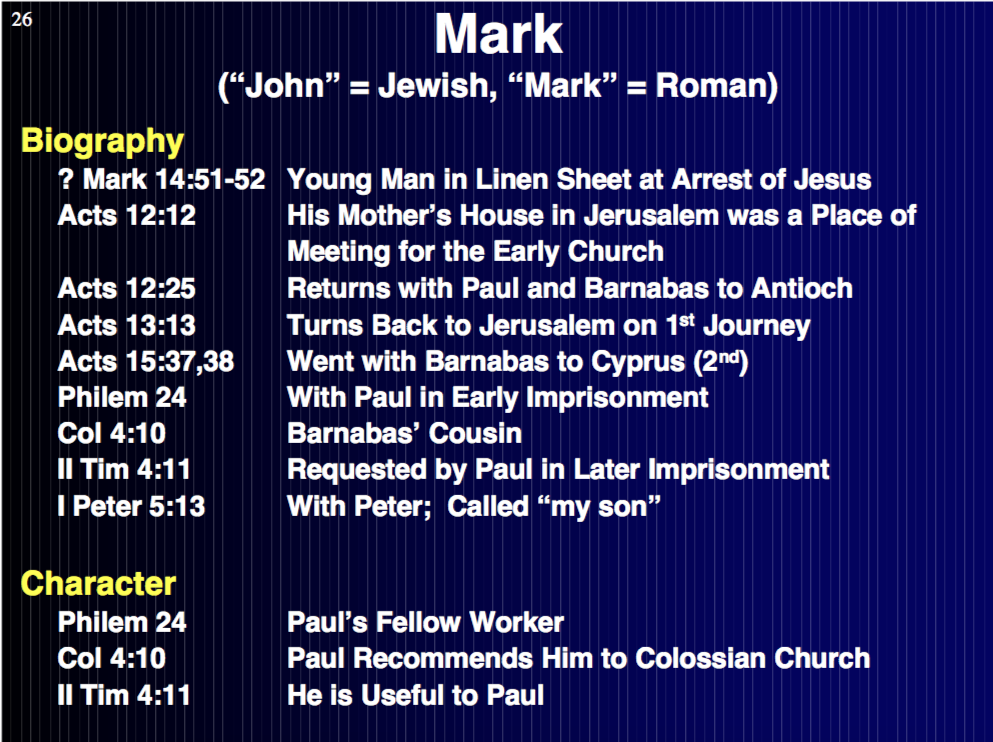 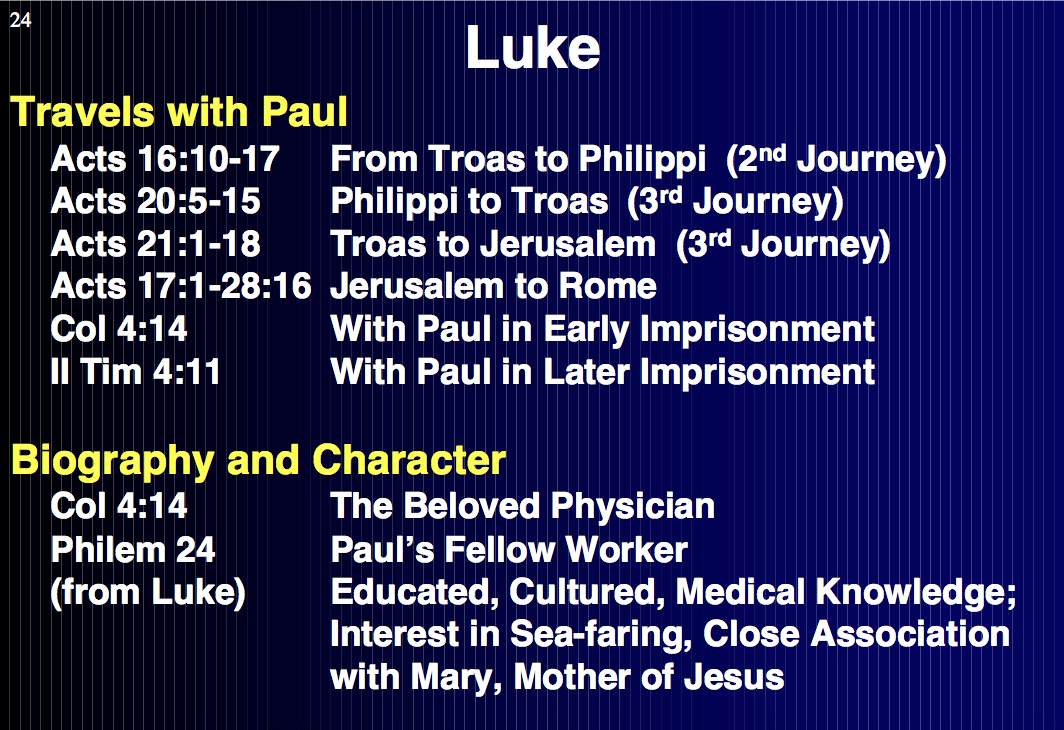 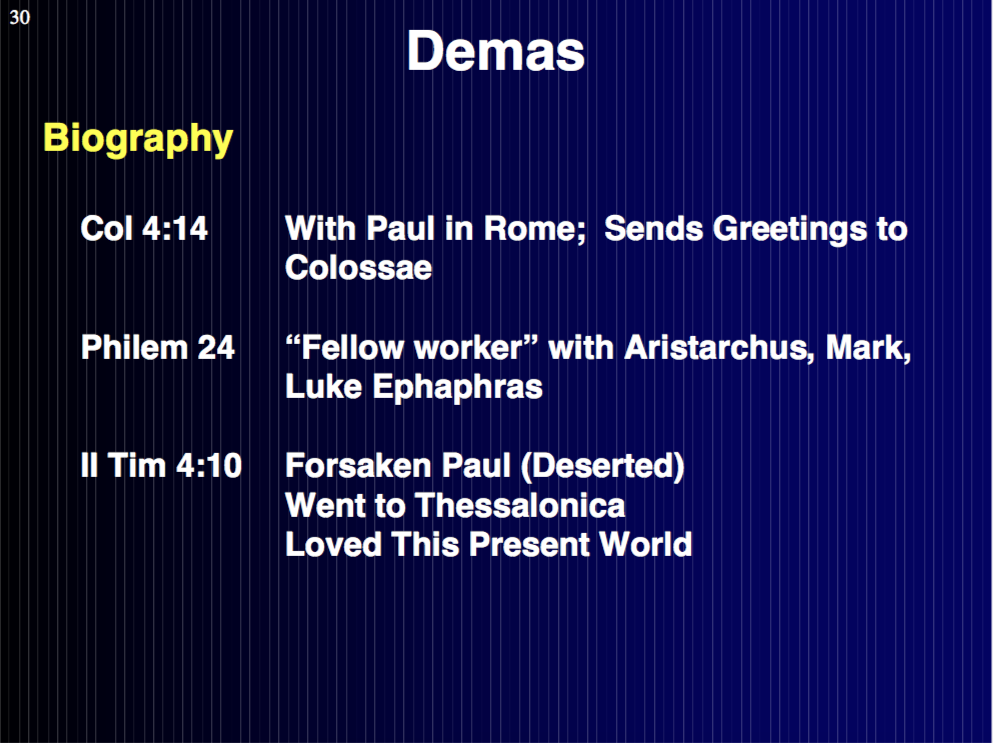 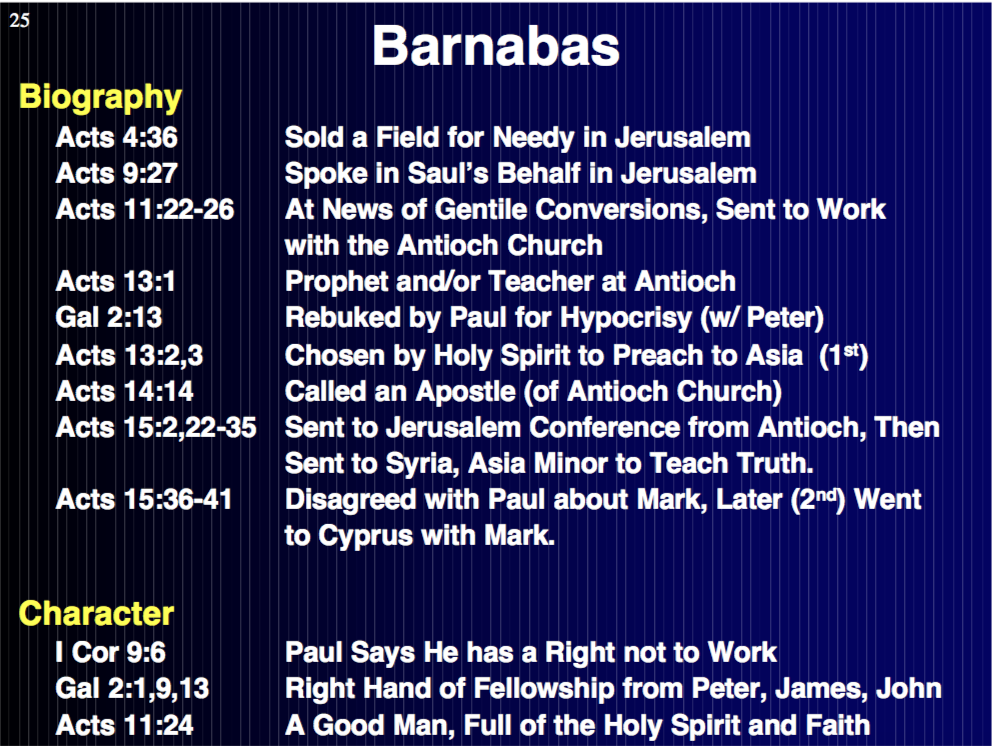